SALAD DECORATION

Presented by

Dr. Ila Jogi
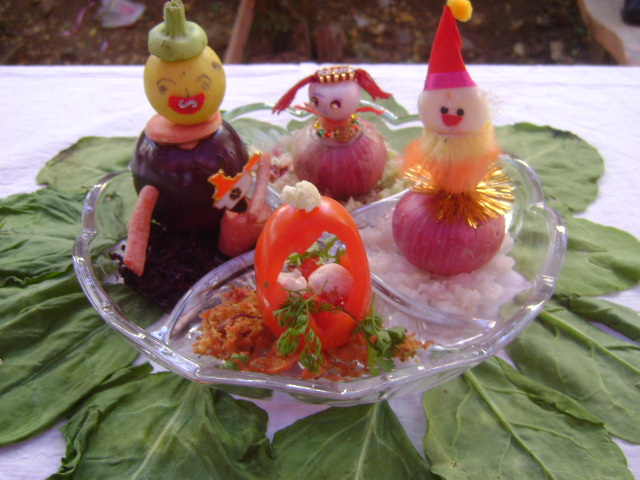 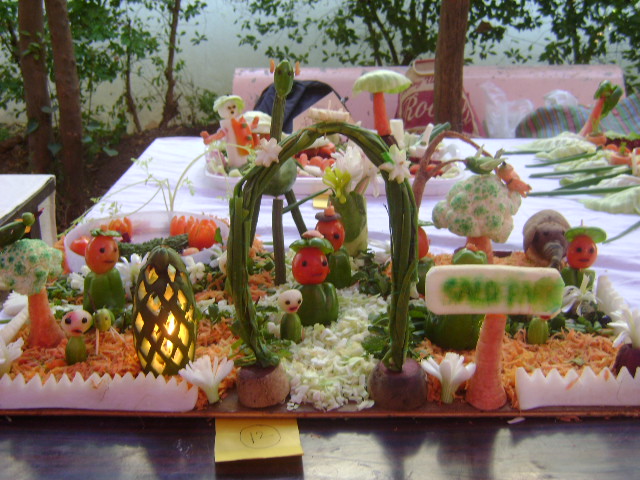 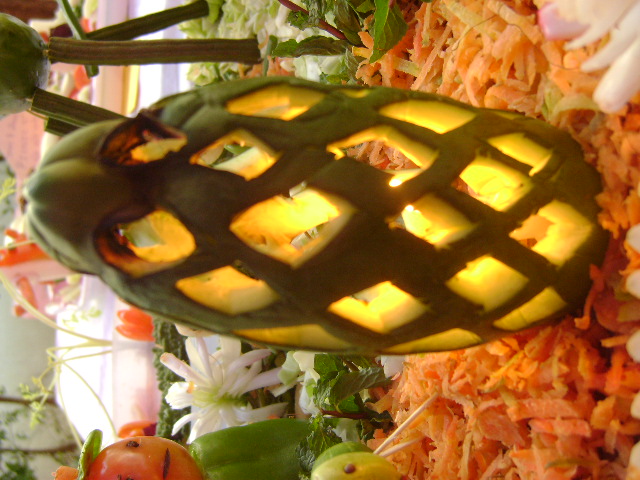 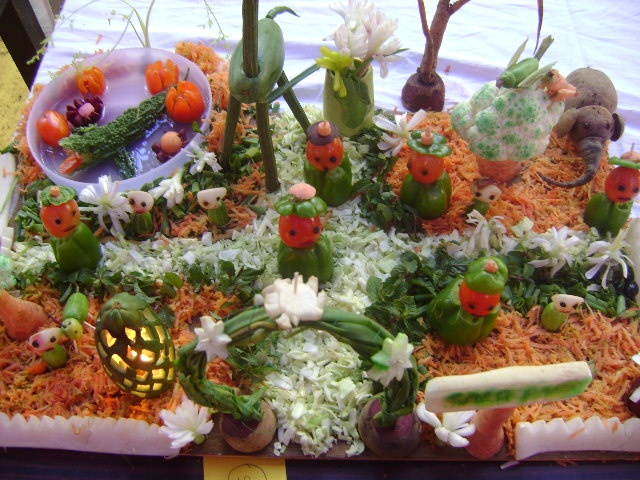 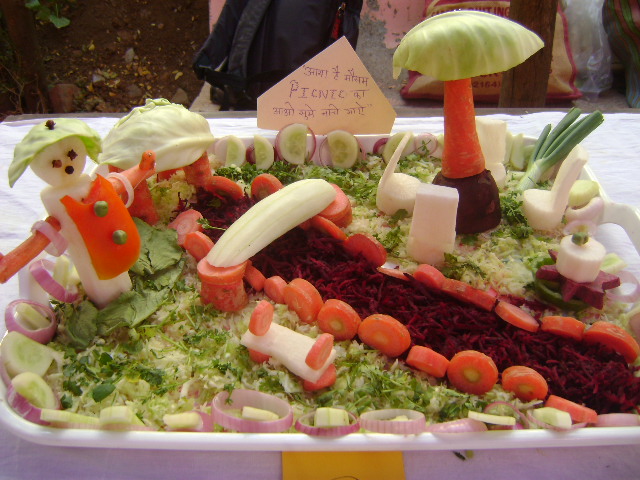 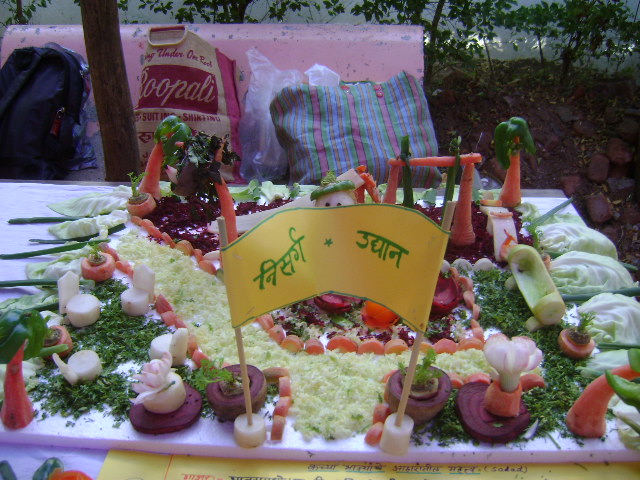 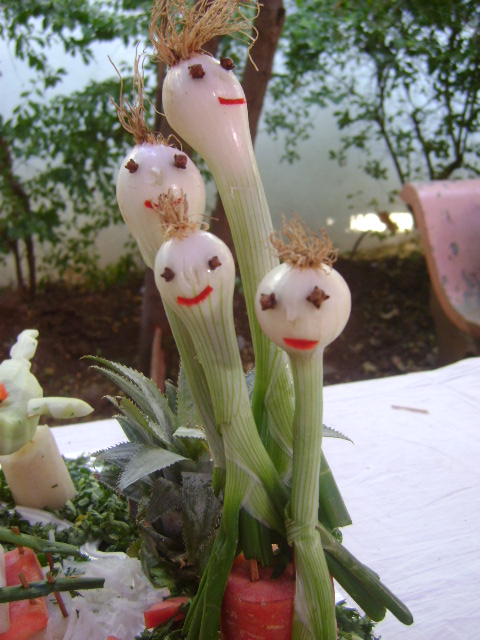 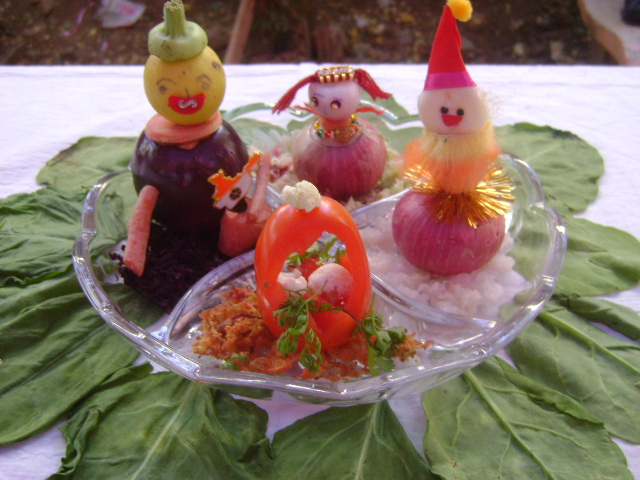 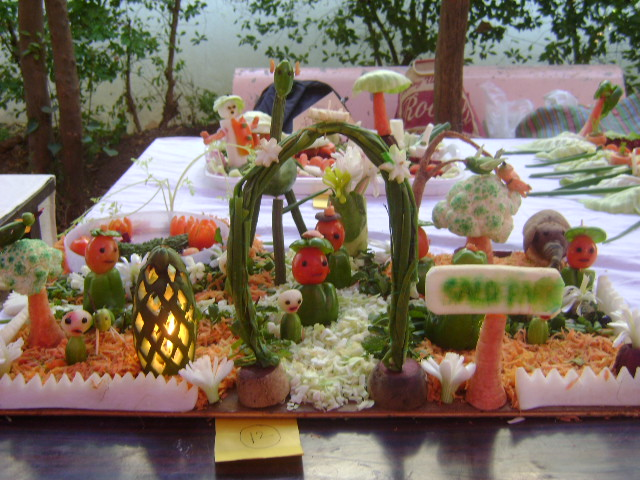 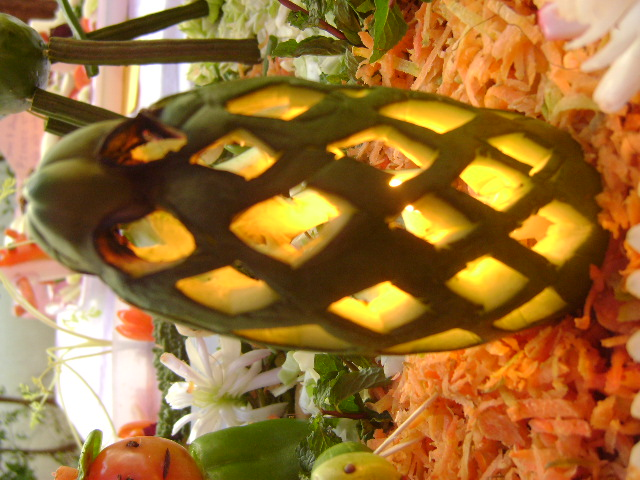 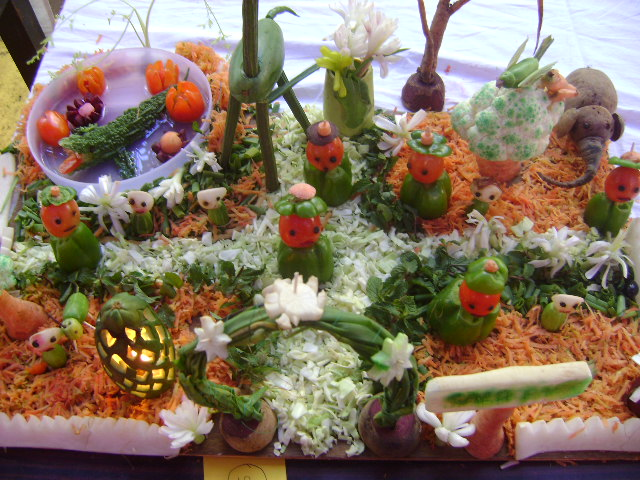 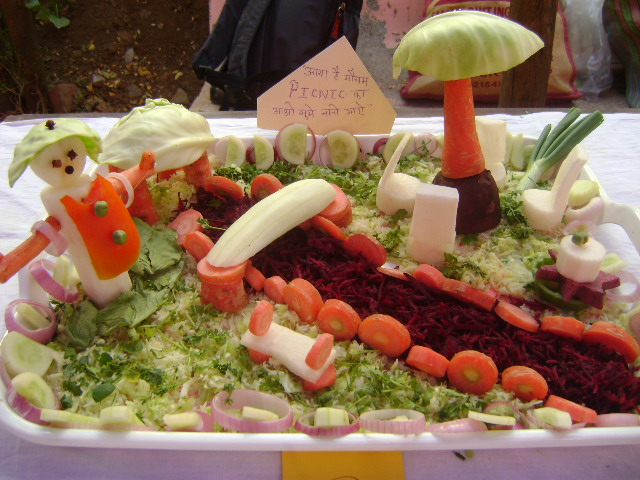 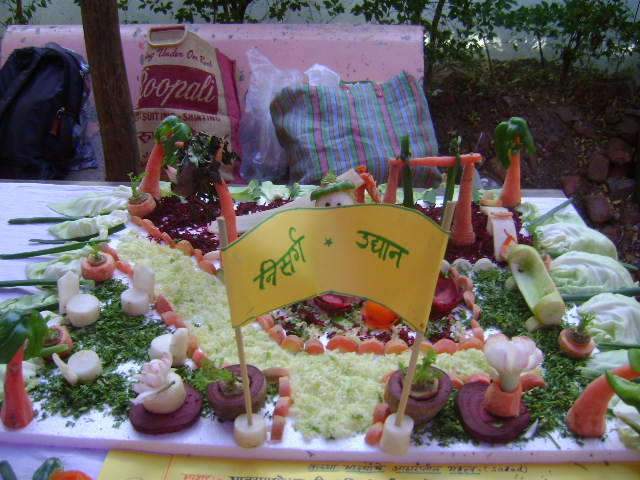